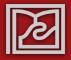 T R Ư Ờ N G  Đ Ạ I  H Ọ C  D U Y  T Â N
K H O A   D Ư Ợ C
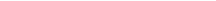 ĐÁI THÁO ĐƯỜNG
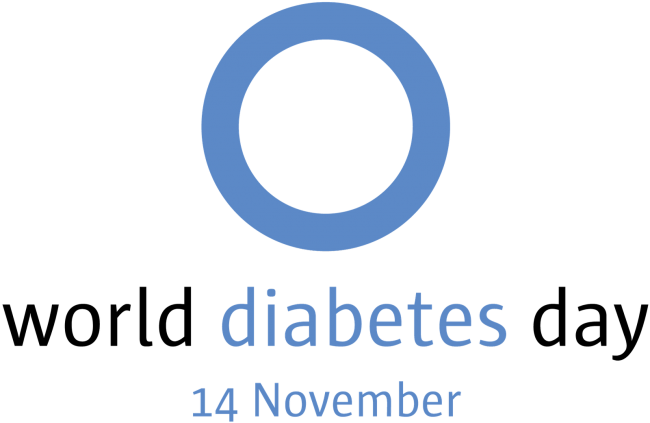 GVHD: Th.s Nguyễn Phúc Học
	SVTH: Nhóm 14 - Lớp: PTH 350H 
             Phùng Thị Nguyên               2020526382   
	 Nguyễn Đoàn Khánh Trang 2020526256  
	 Trần Thị Tranh	          2020527529
	 Lê Thanh Tuấn	          2021528289
	 Võ Trần Tố Vân	          2020524967
NỘI DUNG

Nhắc lại sinh lý Insulin và C.hóa Glucose
Định nghĩa - Phân loại - Nguyên nhân - 
      Cơ chế bệnh sinh
3.   Triệu chứng - Tiêu chuẩn chẩn đoán
4.   Biến chứng
5.   Điều trị
6.   Phòng bệnh
1. NHẮC LẠI SINH LÝ INSULIN VÀ CHUYỂN HÓA GLUCOSE
1.1 Sinh lý Insulin
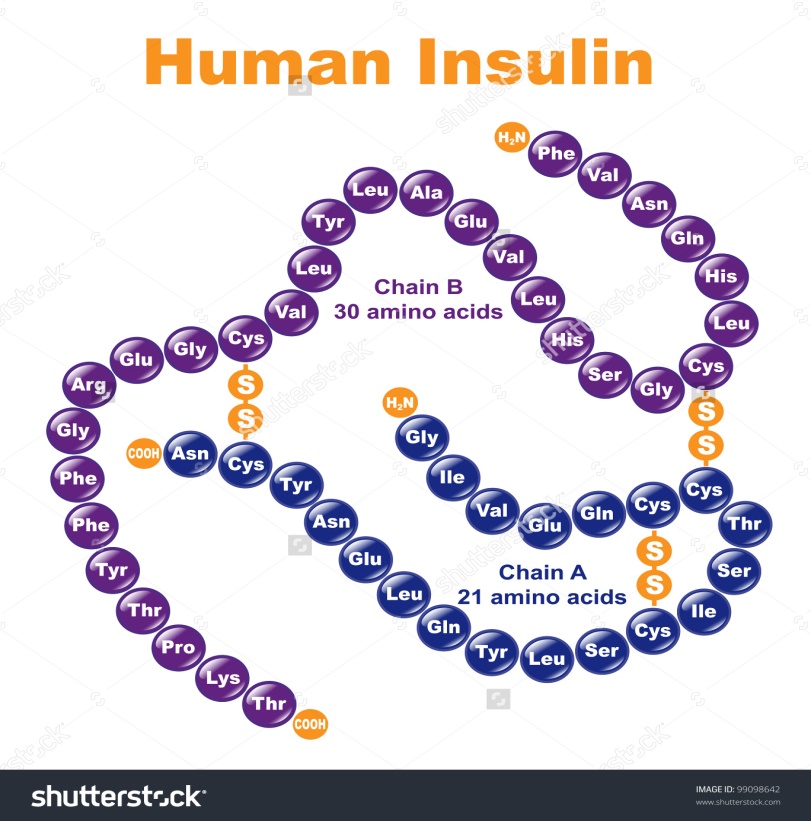 Tiểu đảo tuyến tụy sản xuất 
Tế bào alpha   glucagon
Tế bào bêta    insulin
Tế bào delta    somatostatin
Insulin được dự trữ trong các hạt proinsulin (dạng tiền chất chưa có hoạt tính) ở tuyến tụy rồi bị tách thành insulin và C-peptit trước khi vào máu tĩnh mạch cửa.
Thời gian bán hủy của insulin khoảng 5 phút. Khoảng 50% insulin bị phân hủy ở gan.
Sự bài tiết Insulin
Insulin được bài tiết liên tục trong vòng 24 giờ vào khoảng 1 UI/giờ.
Nồng độ glucose máu là yếu tố chính kiểm soát sự bài tiết insulin
Nồng độ acid amin - chất béo hay kích thích thần kinh giao cảm và phó giao cảm cũng có thể làm ↑ bài tiết insulin.
1.1 Sinh lý Insulin
Receptor của insulin
Trên bề mặt các tb ở mô nhạy cảm với insulin 
Ái lực và tính đặc hiệu cao với insulin
Điều hòa bởi nồng độ insulin
Kháng insulin (↓ nhạy cảm insulin): ĐTĐ typ 2
↓  receptor insulin →  các tế bào đích giới hạn 
	đáp ứng với nồng độ hormon thừa → ↑ nhạy cảm
	với insulin của mô đích.
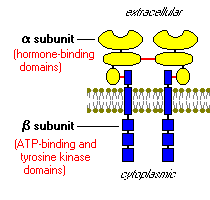 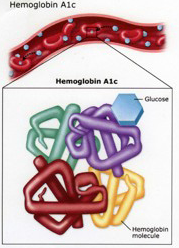 HbA1
Huyết sắc tố kết hợp glucose: có 3 loại HbA1a, HbA1b, HbA1c
HbA1c tăng khi tăng đường huyết mãn nếu > 10% tổng số Hb là phản ảnh tình trạng không kiểm soát được của đường huyết
Chu kỳ HC 120 ngày => cần đo HbA1c mỗi 
	      3-6 tháng để đánh giá hiệu quả kiểm soát 
           đường huyết.
1. NHẮC LẠI SINH LÝ INSULIN VÀ CHUYỂN HÓA GLUCOSE
1.2 Tác dụng của Insulin
Dự trữ năng lượng do thúc đẩy thu nạp glucose vào tế bào
GLUT T4 cần sự có mặt của insulin để đưa glucose vào trong tế bào
Khi có nhiễm khuẩn, chấn thương nặng, glucose không đủ cung cấp năng lượng thì chất béo khi OXH ở gan sẽ tạo ra nhiều năng lượng, đồng thời ở gan sản xuất ra một lượng ceton   thiếu insulin gây nhiễm toan máu.
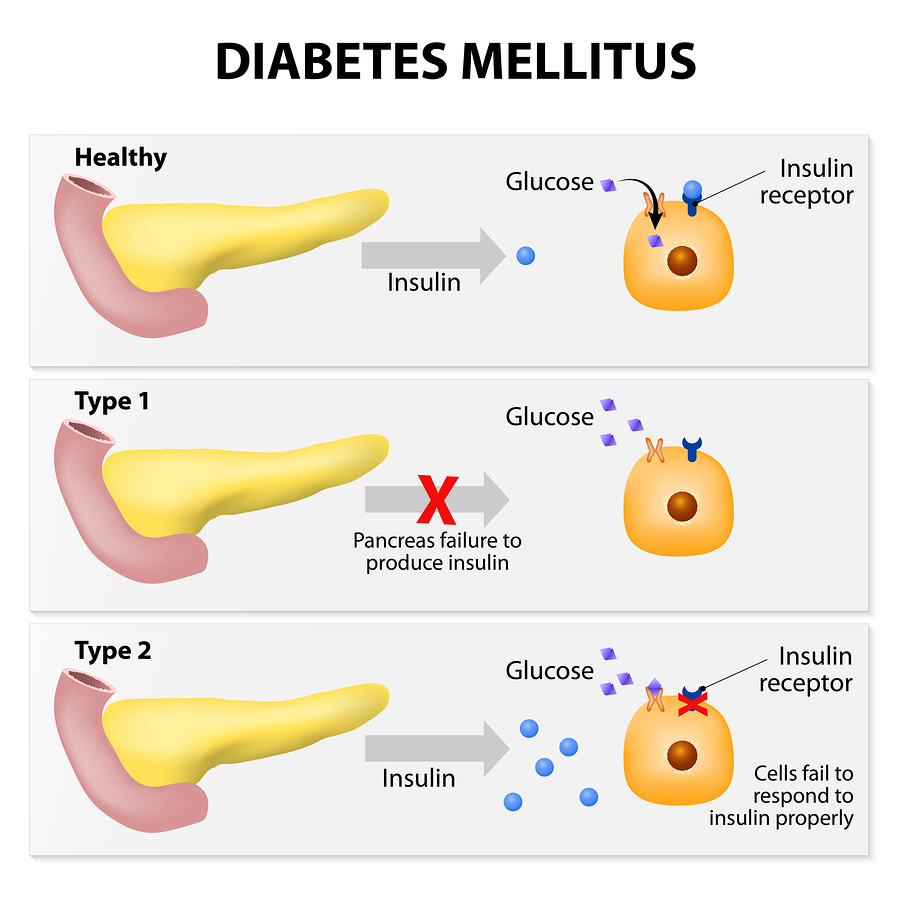 1.3 Thiếu hụt Insulin
toàn phần (typ 1)
Rối loạn về 
chuyển hóa trong tb
THIẾU HỤT INSULIN
1 phần (typ 2)
Hậu quả trực tiếp của ↑ đường huyết
(khi glucose >180mg/dl
 → glucose niệu)
2. Đ.N – PHÂN LOẠI – NGUYÊN NHÂN – CƠ CHẾ BỆNH SINH
2.1 Định nghĩa ĐTĐ
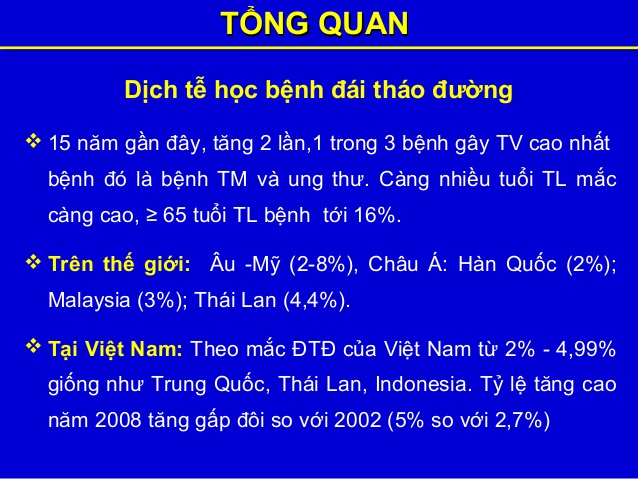 “Là một rối loạn mạn tính, có những thuộc 
       tính sau:
    tăng glucose máu,
    kết hợp với những bất thường về chuyển 
        hoá carbohydrat, lipid và protein,
    bệnh luôn gắn liền với xu hướng phát triển
        các bệnh lý về thận, đáy mắt, thần kinh và
        các bệnh tim mạch do hậu quả của xơ vữa
        động mạch”.
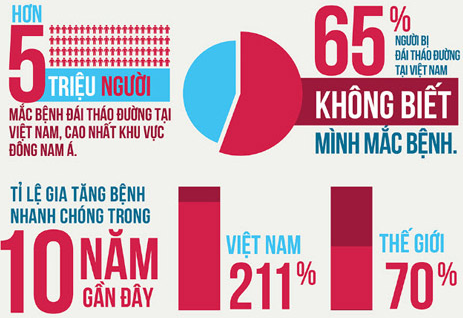 2.2 Phân loại + Nguyên nhân ĐTĐ
2.3 Cơ chế bệnh sinh
Typ 1: hậu quả của quá trình huỷ hoại các tế bào beta của đảo tuỵ
 Typ 2: suy giảm chức năng tế bào beta và kháng Insulin.
3. TRIỆU CHỨNG – CHẨN ĐOÁN
3.1 Triệu chứng
3.2 Tiêu chuẩn chẩn đoán
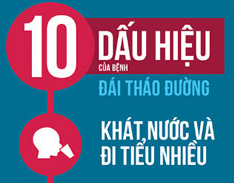 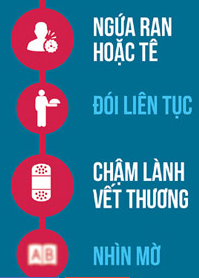 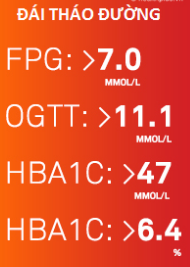 Mức glucose huyết lúc đói
Mức glucose huyết tương sau 2h dung nạp glucose PO
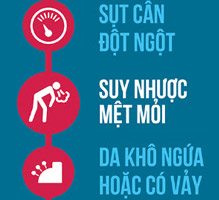 Chẩn đoán 
dựa vào
 FPG+OGTT

phải thực hiện 
2 lần
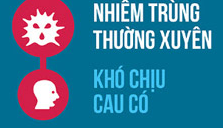 3.3 Chẩn đoán sớm ĐTĐ typ 2
3.3.1 Đối tượng sàng lọc
3.3.2 Các bước chẩn đoán
Tuổi trên 45.
BMI trên 23.
Huyết áp tâm thu ≥ 140 và/hoặc huyết áp tâm trương ≥ 85 mmHg.
Trong gia đình có người mắc bệnh đái tháo đường ở thế hệ cận kề (bố, mẹ, anh, chị em ruột, con ruột bị mắc bệnh đái tháo đường typ 2).
Tiền sử được chẩn đoán mắc hội chứng chuyển hóa, tiền đái tháo đường.
Phụ nữ có tiền sử thai sản đặc biệt (đái tháo đường thai kỳ, sinh con to- nặng trên 4000 gam, xảy thai tự nhiên nhiều lần, thai chết lưu…)
Người có rối loạn lipid máu; đặc biệt khi HDL-c dưới 0,9 mmol/l và Triglycrid trên 2,2 mmol/l.
 Sàng lọc bằng câu hỏi, chọn ra các yếu tố nguy cơ.
 Chẩn đoán xác định theo các tiêu chuẩn WHO, IDF-2012.
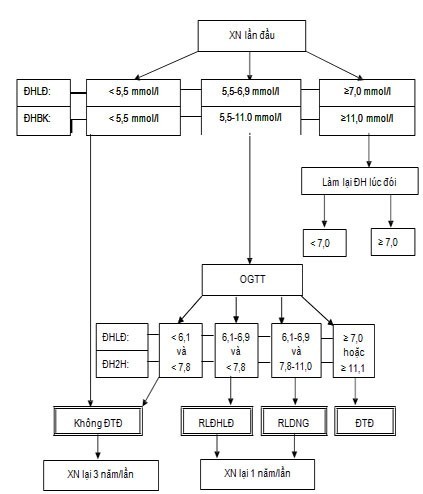 4. BIẾN CHỨNG
Biến chứng mạn tính
Biến chứng cấp tính
Hôn mê nhiễm toan ceton
Hạ glucose máu
Hôn mê tăng glucose máu không nhiễm toan ceton
Hôn mê nhiễm toan lactic
Các bệnh nhiễm trùng cấp tính
Bệnh mạch máu lớn: Xơ vữa mạch vành tim gây nhồi máu cơ tim, hội chứng mạch vành cấp, xơ vữa mạch não gây đột quỵ, xơ vữa động mạch ngoại vi gây tắc mạch.
Bệnh mạch máu nhỏ: Bệnh võng mạc đái tháo đường, bệnh thận đái tháo đường, bệnh thần kinh đái tháo đường (Bệnh lý thần kinh cảm giác - vận động, thần kinh tự động)
Phối hợp bệnh lý thần kinh và mạch máu: Loét bàn chân đái tháo đường.
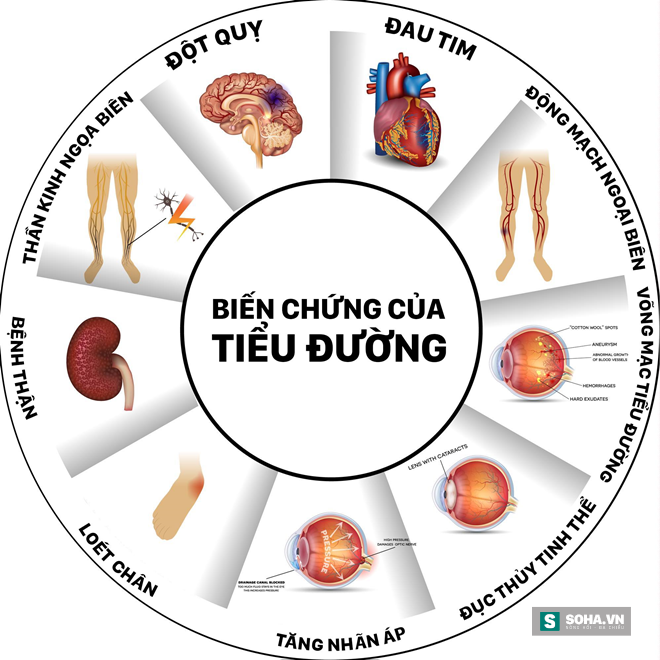 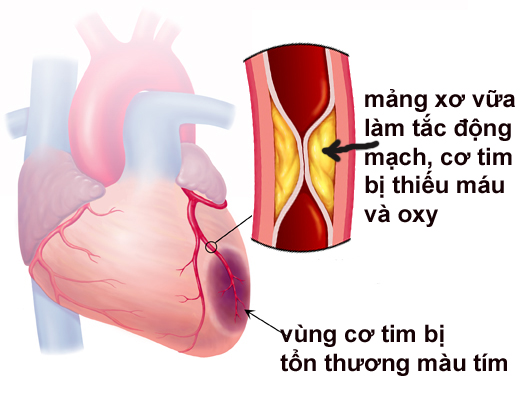 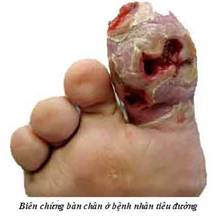 5. ĐIỀU TRỊ ĐÁI THÁO ĐƯỜNG (typ 2)
5.1 Nguyên tắc
     -  Thuốc phải kết hợp với chế độ ăn và luyện tập. Đây là bộ ba phương pháp
         điều trị bệnh đái tháo đường. 
     -  Phải phối hợp điều trị hạ glucose máu, điều chỉnh các rối loạn lipid, duy trì 
         số đo huyết áp hợp lý, phòng, chống các rối loạn đông máu. 
     -  Khi cần phải dùng insulin (như trong các đợt cấp của bệnh mạn tính,
         bệnh nhiễm trùng, nhồi máu cơ tim, ung thư, phẫu thuật).
5.2 Mục tiêu điều trị
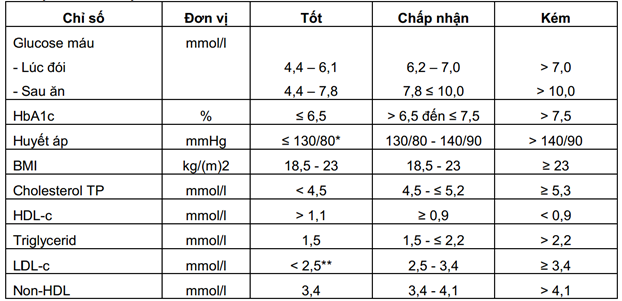 5.3 Điều trị không dùng thuốc
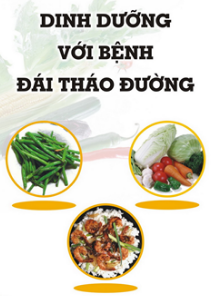 Chế độ ăn
    - Đảm bảo năng lượng 30-40 Kcal/kg/ngày,
      trong đó glucid chỉ chiếm 45-50%, 
      protit 15-20%, lipit 35% khẩu phần
    - Do đường huyết có chiều hướng tăng vọt 
      sau ăn, vì thế phải hạn chế lượng glucid.
Vận động thể lực
    - Để làm giảm cân ở người béo, tạo tâm lý tốt 
    - Chọn môn có tính dẻo dai hơn đòi hỏi cường
      độ cao.
Kiểm soát đường huyết thường xuyên
Giáo dục người bệnh
    - Biết cách tự theo dõi đường huyết và cách 
      ăn uống hợp lý.
    - Biết cách sử dụng insulin với BN ĐTĐ typ 1.
Khám định kỳ
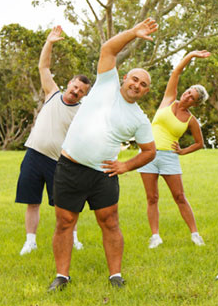 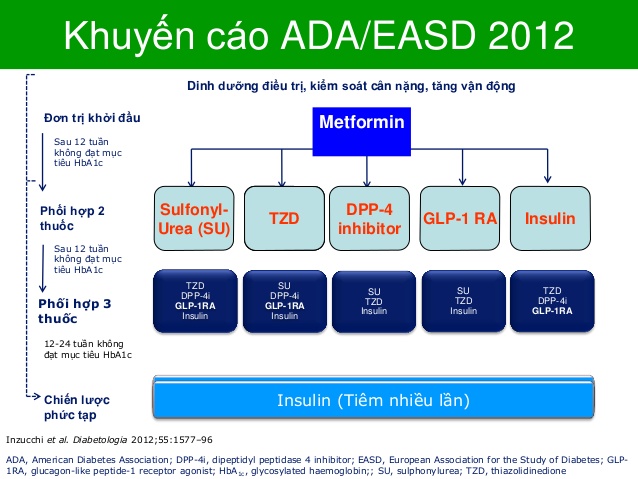 5.4 Điều trị dùng thuốc
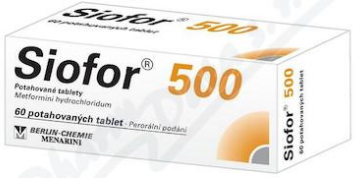 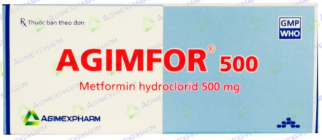 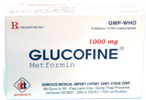 Biguanide
938đ/v
1.325đ/v
510đ/v
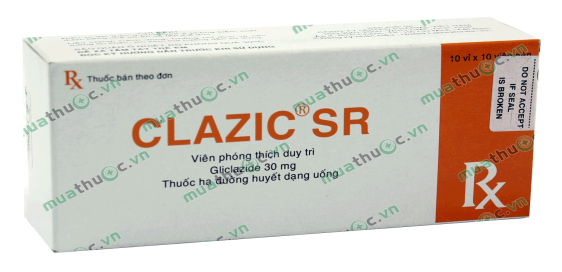 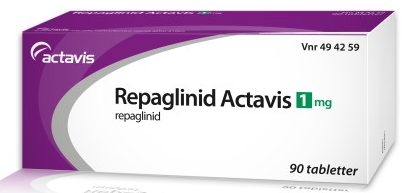 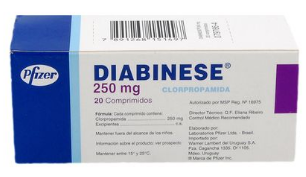 Kích thích làm tăng tiết insulin
15.491đ/v
1.090đ/v
15.000đ/v
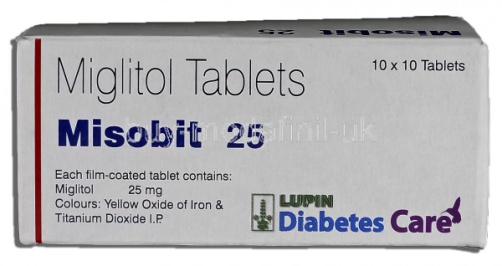 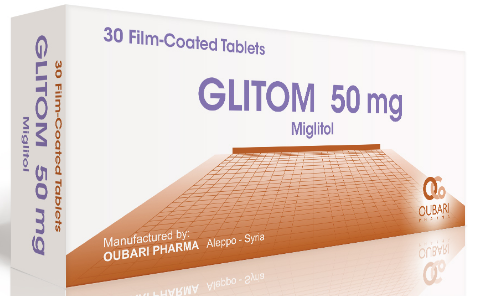 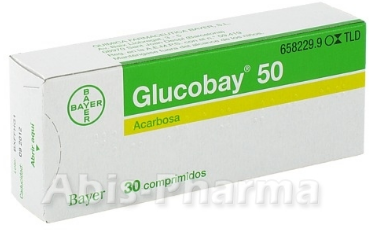 Ức chế men 
α - Glucosidase
51.333đ/v
5.280đ/v
2.752đ/v
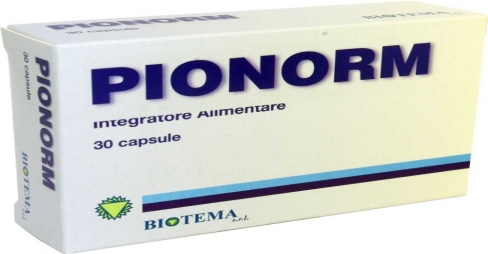 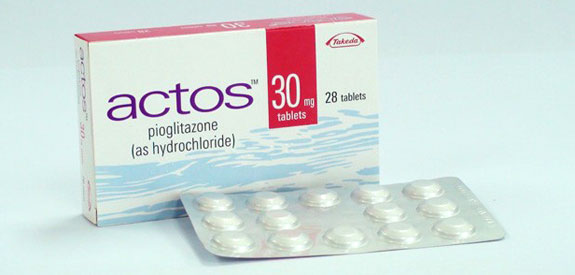 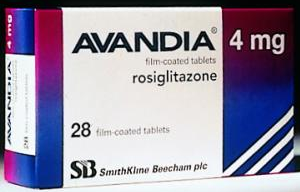 Thiazolidinedione
26.600đ/v
126,764đ/v
8.800đ/v
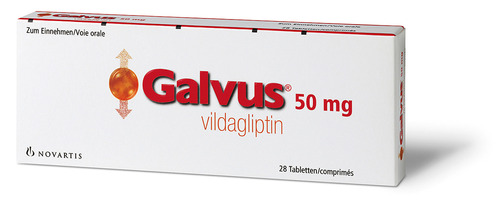 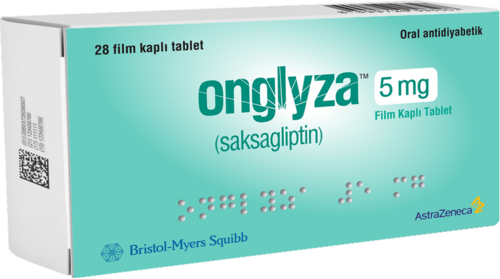 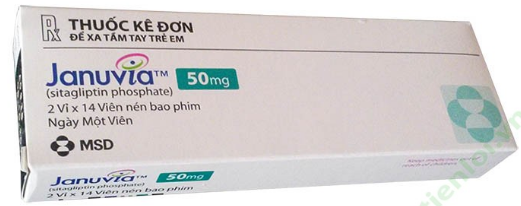 Ức chế men DPP-4
18.750đ/v
8.571đ/v
18.214đ/v
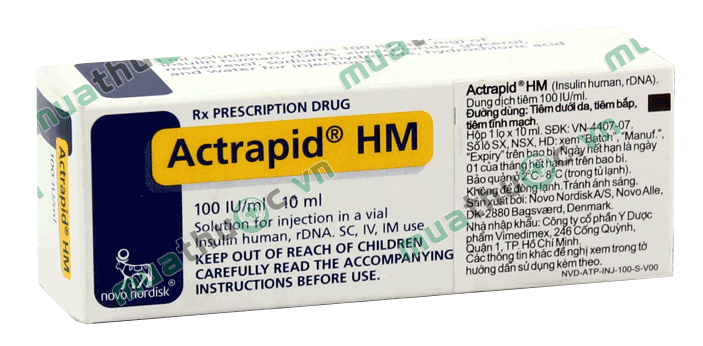 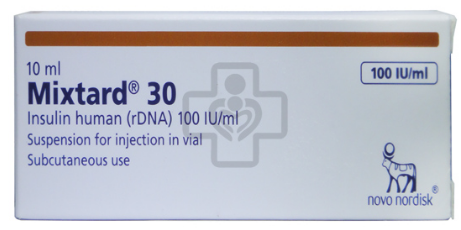 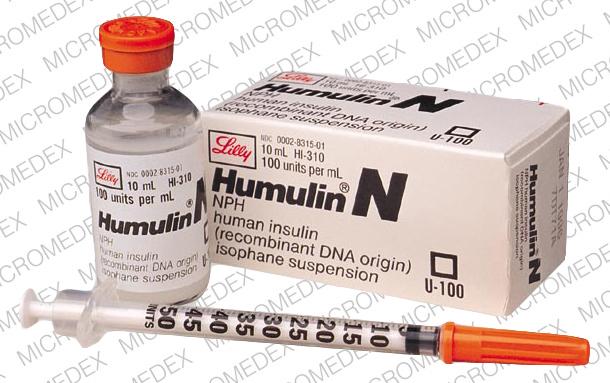 Insulin
330.000đ/ống
280.000đ/lọ
180.000đ/lọ
ƯU VÀ NHƯỢC ĐIỂM CỦA CÁC NHÓM
5.5 Phối hợp thuốc
Những nguyên tắc sử dụng insulin khi phối hợp insulin và thuốc hạ glucose máu bằng đường uống
Khoảng 1/3 số người bệnh đái tháo đường typ 2 buộc phải sử dụng insulin để duy trì lượng glucose máu ổn định.
Tỷ lệ này sẽ ngày càng tăng do thời gian mắc bệnh ngày càng được kéo dài.
Duy trì mức glucose máu gần mức độ sinh lý, đã được chứng minh là cách tốt nhất để phòng chống các bệnh về mạch máu, làm giảm tỷ lệ tử vong, kéo dài tuổi thọ và nâng cao chất lượng cuộc sống của người đái tháo đường.
6. PHÒNG NGỪA
Phòng để:
không bị bệnh khi người ta có nguy cơ mắc bệnh, 
bệnh không tiến triển nhanh, 
giảm thiểu tối đa các biến chứng của bệnh

 Phòng bệnh cấp 1: Sàng lọc để tìm ra nhóm người có nguy cơ mắc bệnh cao; can thiệp tích cực nhằm làm giảm tỷ lệ mắc bệnh đái tháo đường trong cộng đồng.
Phòng bệnh cấp 2: với người đã bị mắc bệnh đái tháo đường; nhằm làm chậm xảy ra các biến chứng; làm giảm giảm mức độ nặng của biến chứng. Nâng cao chất lượng sống cho người mắc bệnh.
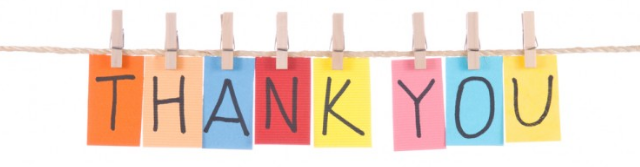